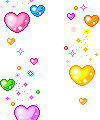 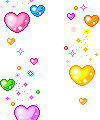 การเปลี่ยนแปลงทางสังคม(Social Change) ตอนที่ 2
           
  โดย...อ.ดร.ประพันธ์ เกียรติเผ่า
รายวิชา มนุษย์กับสังคม (Man & Soc) รหัสวิชา  999141
ทรัพยากรและสิ่งแวดล้อม
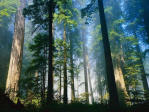 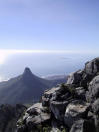 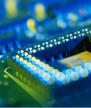 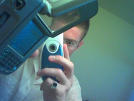 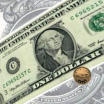 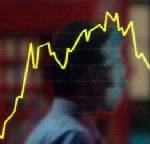 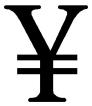 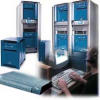 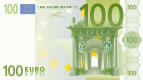 เทคโนโลยี
ความเชื่อมโยงเศรษฐกิจการเงินโลก
สังคม
รูปแบบการบริโภค
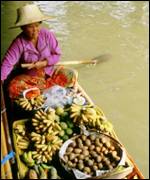 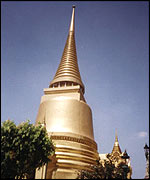 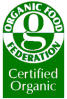 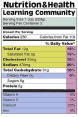 5 บริบทของการเปลี่ยนแปลง
ภาวะความเป็นเมืองเพิ่มขึ้นและมีการย้ายถิ่นสูง
การแข่งขันทางเศรษฐกิจระหว่างประเทศเป็นไปอย่างรวดเร็วและรุนแรง
โลกาภิวัตน์และความก้าวหน้าทางเทคโนโลยีสารสนเทศ
ภัยคุกคามต่อความมั่นคงของมนุษย์มีความหลากหลายมากขึ้น
การเปลี่ยนแปลงที่ 1 : บริบทด้านสังคม
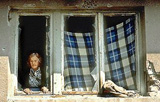 แนวโน้มการเปลี่ยนแปลงของโลก
การเข้าสู่สังคมผู้สูงอายุ
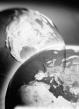 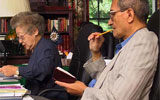 การเปลี่ยนแปลงที่ 1 : บริบทด้านสังคม
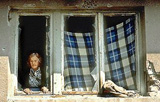 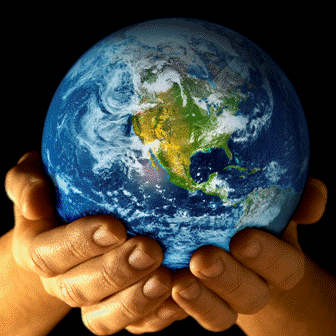 แนวโน้มการเปลี่ยนแปลงของโลก
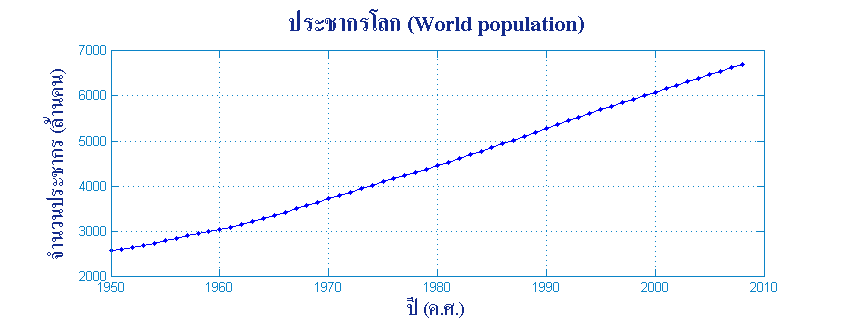 ประชากรโลก ค.ศ. 2003
โลก                                 6,314     ล้านคน
ประเทศพัฒนาแล้ว            1202      ล้านคน
ประเทศกำลังพัฒนา          5,018       ล้านคน
เอเชีย                                3,830     ล้านคน
อัฟริกา                                 861      ล้านคน
ยุโรป                                    727      ล้านคน
อเมริกากลาง - ใต้                540      ล้านคน
อเมริกาเหนือ                       323      ล้านคน
โอเชียเนีย                               32      ล้านคน
5
ประเทศที่มีประชากรมากที่สุดในโลก
อันดับ         ประเทศ                       2545	     2546
   1.                จีน                             1,281         1,289
   2.                อินเดีย                       1,050         1,069
   3.                สหรัฐอเมริกา               287            292
   4.                อินโดนีเซีย                   217            220
   5.                บราซิล                         174	         176
   6.                ปากีสถาน                    144             149
   7.	        รัสเซีย       		   144              146 
   8.                บังคลาเทศ                   134             147
   9. 	         ไนจีเรีย                        130             134
 10.	         ญี่ปุ่น                           127              128
 11.	         เม็กซิโก                       102              105
6
จำนวนประชากรของประเทศในเอเชียตะวันออกเฉียงใต้ ปี 2003
1. อินโดนีเซีย			220.5   ล้านคน
2. ฟิลิปปินส์			  81.6
3. เวียดนาม			  80.8
4. ไทย				  63.1
5. เมียนม่าร์			  49.5
6. มาเลเซีย 			  25.1		 
7. กัมพูชา			  12.6
8. ลาว				    5.6
9. สิงคโปร์			    4.2
10. บรูไน			    0.4
7
การเปลี่ยนแปลงที่ 1: บริบทด้านสังคม
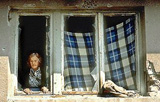 แนวโน้มการเปลี่ยนแปลงของไทย
ประชากรวัยทำงาน (15-59 ปี) จะมีสัดส่วนสูงสุด 67.1% ในปี 2552 แล้วจะลดลง ประชากรวัยสูงอายุและประชากรวัยเด็ก จะมีสัดส่วน 11.7 และ 21.25 ในปี 2553 คนไทยมีอายุยืนยาวมากขึ้น และมีบุตรน้อยลง
ประชากร
ถ้าคุณภาพประชากรไม่เพิ่มขึ้น ผลิตภาพการผลิตและการสร้างสรรในทุกด้านจะลดลง
ต้องมีการวางแผนดูแลผู้สูงอายุด้านสุขภาพและเงินออมหลังเกษียณที่ไม่เป็นภาระต่อการคลังของภาครัฐ
ผลกระทบ
การเปลี่ยนแปลงที่ 1: บริบทด้านสังคม
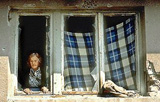 ประชากร
แนวโน้มการเปลี่ยนแปลงของไทย
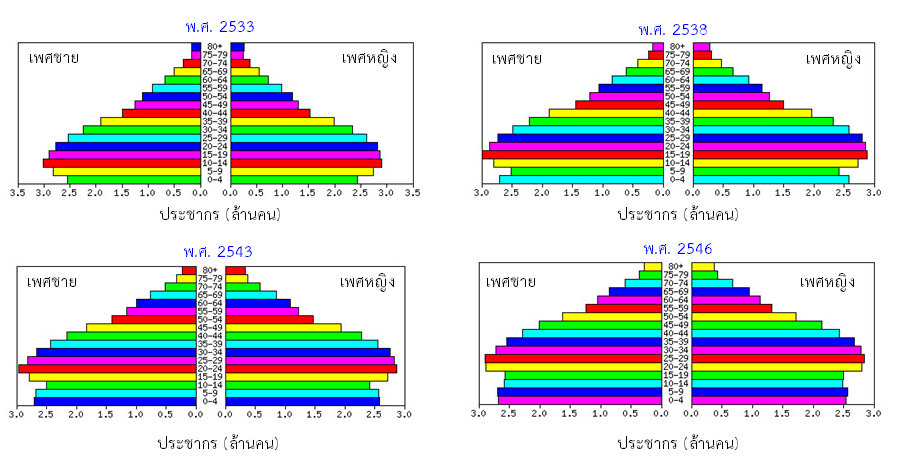 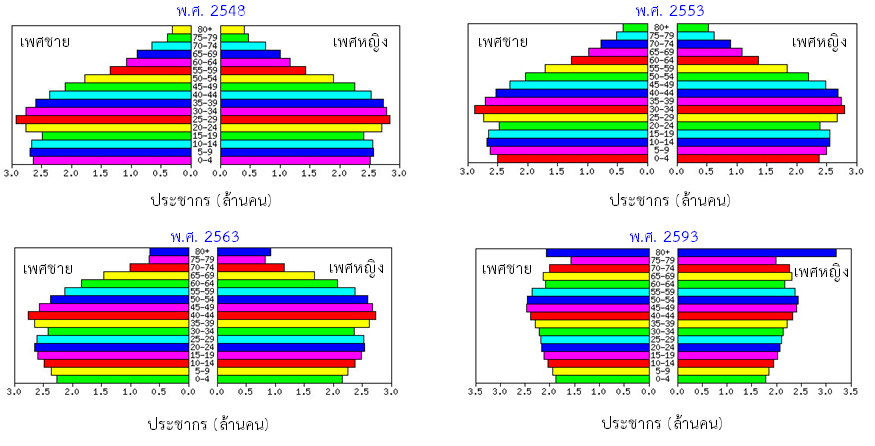 การเปลี่ยนแปลงที่ 1: บริบทด้านสังคม
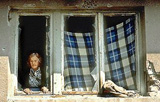 แนวโน้มการเปลี่ยนแปลงของไทย
ประชากรผู้สูงอายุที่มีสัดส่วนมากขึ้น มีแนวโน้มเจ็บป่วยและทุพพลภาพซึ่งต้องใช้บริการจากสถานพยาบาลสูงขึ้น
ประชากรในวัยแรงงานมีภาระในการดูแลผู้สูงอายุมากขึ้น ส่งผลกระทบต่อเงินออมและการพัฒนาคุณภาพแรงงาน
แนวโน้มปัญหาสุขภาพที่สำคัญ จะเป็นไปตามพฤติกรรมของกลุ่มประชากร เช่น ติดเชื้อ HIV ภาวะโภชนาการเกิน อุบัติเหตุในวัยรุ่น/วัยแรงงาน ป่วยเรื้อรังในผู้สูงอายุ
สุขภาพ
ภาระการดูแลบำบัดรักษาโรคจะสูงขึ้น ถ้าไม่เร่งป้องกันโดยการดูแลสุขภาพและเตรียมความพร้อมแก่ผู้ที่จะเข้าสู่วัยสูงอายุ รวมทั้งพัฒนาคุณภาพการให้บริการสุขภาพและกำลังคนด้านสาธารณสุขให้ได้มาตรฐาน
ผลกระทบ
การเปลี่ยนแปลงที่ 1: บริบทด้านสังคม
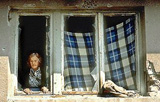 แนวโน้มการเปลี่ยนแปลงของไทย
สุขภาพ
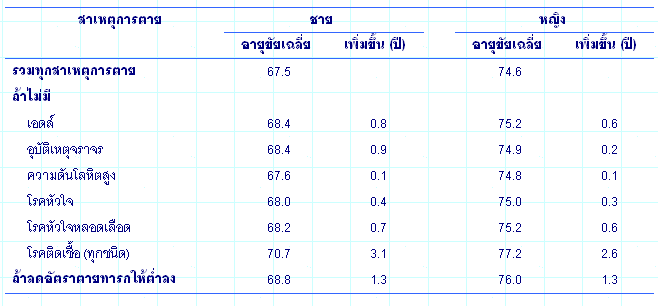 การเปลี่ยนแปลงที่ 1: บริบทด้านสังคม
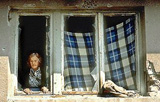 แนวโน้มการเปลี่ยนแปลงของไทย
แนวโน้มการกระจายโอกาสทางการศึกษาอย่างทั่วถึงดีขึ้น แต่จำนวนปีการศึกษาเฉลี่ยของคนไทยยังต่ำ ประมาณร้อยละ 25 ของประชากรในปี 2553 ยังคงมีการศึกษาเพียงระดับประถมศึกษา
การผลิตและพัฒนากำลังคนสายอาชีพ โดยเฉพาะในระดับกลางมีแนวโน้มลดลง ในขณะที่ตลาดแรงงานมีความต้องการกำลังแรงงานกึ่งฝีมือและมีฝือมือมากขึ้น
การศึกษา
ผลกระทบ
พื้นฐานการศึกษาของกำลังแรงงานต่ำมีผลต่อผลิตภาพแรงงานและการเพิ่มขีดความสามารถในการแข่งขันของประเทศ
ตารางที่ 24
                                                                                                                                                                                                                                  (ล้านคน)
    สถาบันวิจัยประชากรและสังคม มหาวิทยาลัยมหิดล Institute for Population and Social Research, Mahidol University
การเปลี่ยนแปลงที่ 1: บริบทด้านสังคม
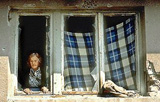 แนวโน้มการเปลี่ยนแปลงของไทย
การศึกษา
(ล้านคน)
การเปลี่ยนแปลงที่ 1: บริบทด้านสังคม
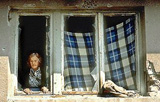 แนวโน้มการเปลี่ยนแปลงของไทย
ชีวิตความเป็นอยู่
ความเป็นเมืองมีแนวโน้มสูงขึ้น และเป็นแหล่งรองรับกำลังแรงงานที่จะเข้ามาหางานทำ
ภาวะความเครียด และแรงบีบคั้นจากภาวะเศรษฐกิจและสังคมที่ส่งผลต่อสุขภาพจิตของประชาชนมากขึ้น
เกิดปัญหาความแออัดภายในเมือง มลพิษทางน้ำและอากาศ ปัญหาจราจร และความเสื่อมโทรมของสภาพแวดล้อม
ความไม่ปลอดภัยในชีวิตและทรัพย์สินเพิ่มขึ้น ทั้งปัญหาอุบัติเหตุ การประทุษร้ายต่อทรัพย์สิน ร่างกายและเพศ
ผลกระทบ
การเปลี่ยนแปลงที่ 1: บริบทด้านสังคม
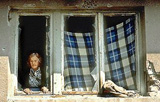 แนวโน้มการเปลี่ยนแปลงของไทย
ชีวิตความเป็นอยู่
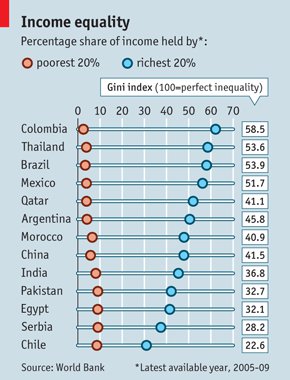 การเปลี่ยนแปลงที่ 1: บริบทด้านสังคม
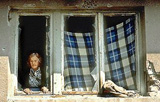 แนวโน้มการเปลี่ยนแปลงของไทย
ค่านิยม จริยธรรม
เกิดความเลื่อนไหลและหลากหลายทางวัฒนธรรมจากภาวะไร้พรมแดน อาทิ ค่านิยมเลียนแบบการบริโภคตามต่างชาติ 
โรคทางสังคมแบบใหม่ คือเสพติดอาหาร เครื่องดื่ม สารและสิ่งอำนวยความสะดวกที่เป็นโทษต่อร่างกาย เช่น Junk food บุหรี่ เหล้า อินเตอร์เน็ต และมือถือ
วัฒนธรรมดั้งเดิมที่มีคุณค่าสูญหายไป
สร้างภาระต้นทุนทางสังคม
ผลกระทบ
อุณหภูมิโลกร้อนขึ้น
ความหลากหลายทางชีวภาพถูกทำลาย
น้ำขาดแคลน
ป่าไม้เสื่อมโทรมลง
ทรัพยากรทางทะเลและชายฝั่งเสื่อมโทรมลง
ที่ดินเสื่อมสภาพ
การเปลี่ยนแปลงที่ 2 : บริบทด้านสิ่งแวดล้อม
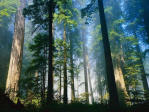 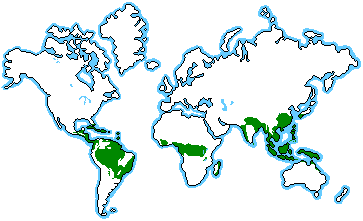 อุณหภูมิโลกร้อนขึ้น
การเปลี่ยนแปลงที่ 2 : บริบทด้านสิ่งแวดล้อม
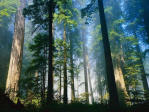 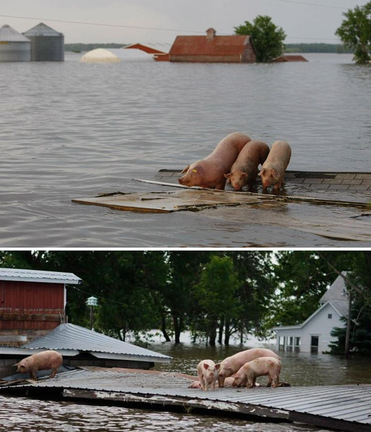 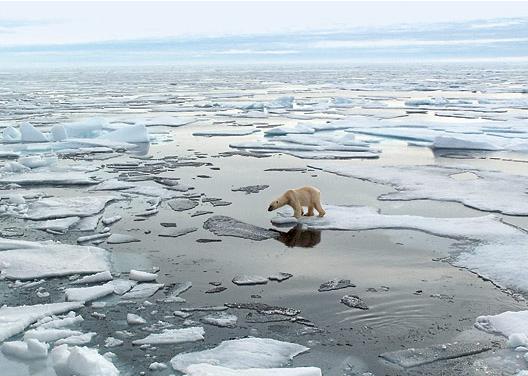 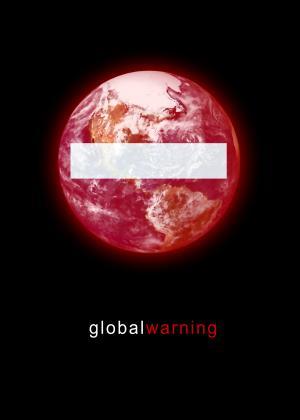 น้ำขาดแคลน
การเปลี่ยนแปลงที่ 2 : บริบทด้านสิ่งแวดล้อม
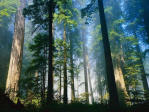 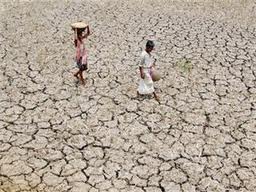 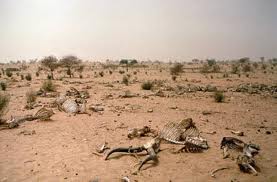 ป่าไม้เสื่อมโทรมลง
การเปลี่ยนแปลงที่ 2 : บริบทด้านสิ่งแวดล้อม
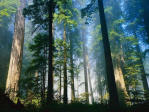 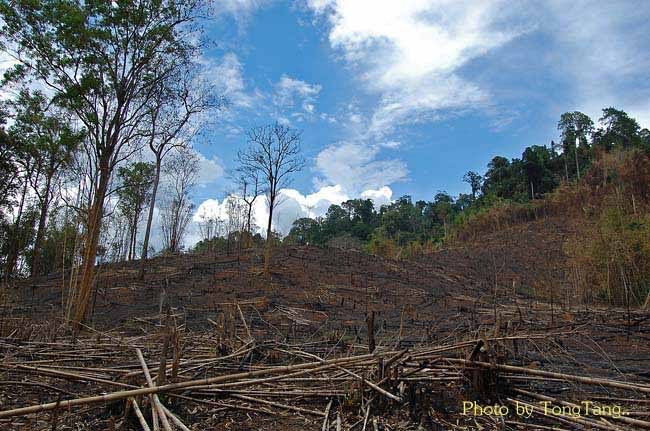 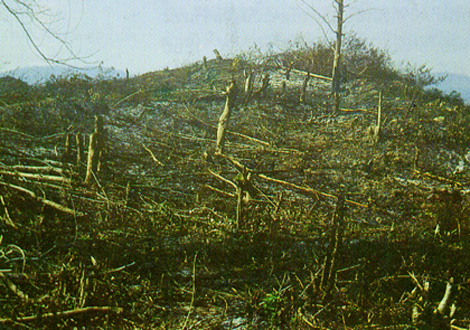 ความหลากหลายทางชีวภาพถูกทำลาย
การเปลี่ยนแปลงที่ 2 : บริบทด้านสิ่งแวดล้อม
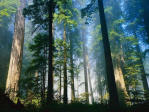 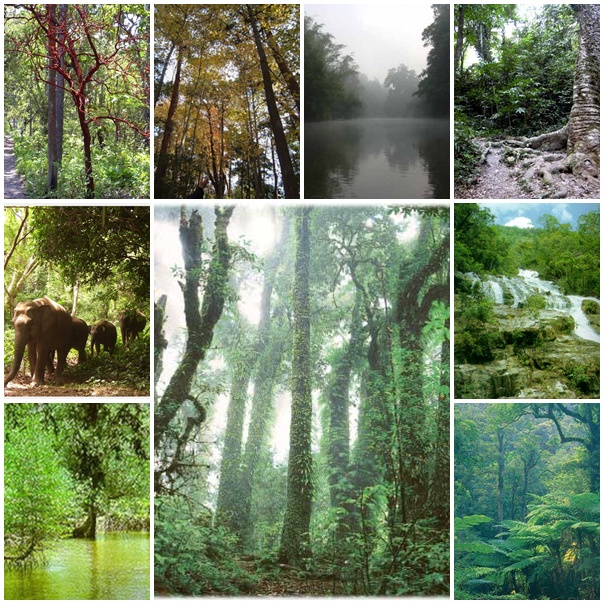 ที่ดินเสื่อมสภาพ
การเปลี่ยนแปลงที่ 2 : บริบทด้านสิ่งแวดล้อม
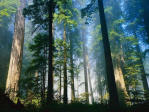 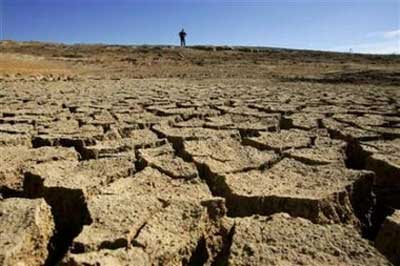 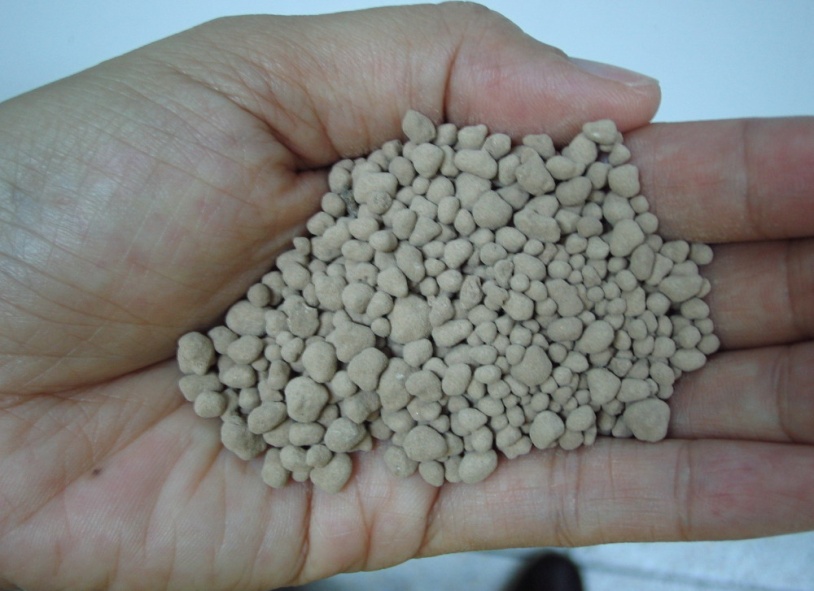 ทรัพยากรทางทะเลและชายฝั่งเสื่อมโทรมลง
การเปลี่ยนแปลงที่ 2 : บริบทด้านสิ่งแวดล้อม
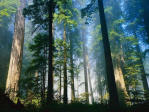 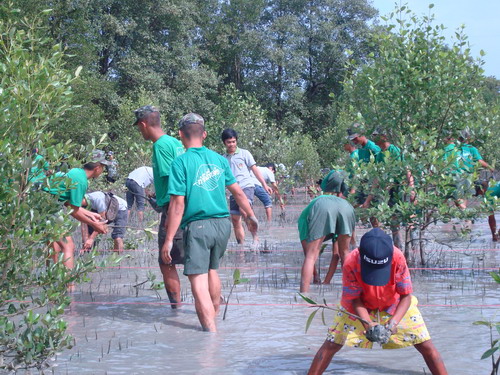 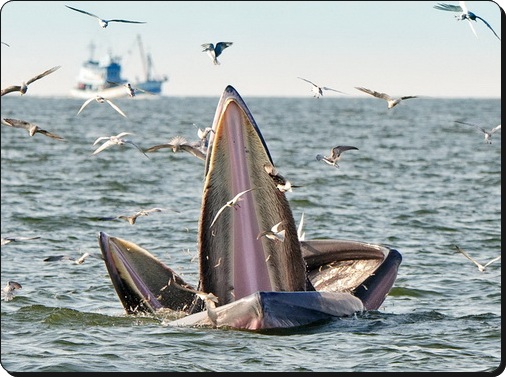 การเปลี่ยนแปลงที่ 2 : บริบทด้านสิ่งแวดล้อม
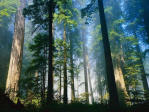 ประเด็นสำคัญต่อประเทศไทย
ภาวะโลกร้อนที่ส่งผลต่อความมั่นคงทางอาหาร ทำให้ผลผลิตพืชและสัตว์มีความผันแปรสูง และเขตเกษตรกรรมโลกจะเคลื่อนตัวไปจากเดิม ซึ่งจะกระทบต่อความได้เปรียบของภาคเกษตรไทย
ภาคเกษตรกรรม
การคุ้มครองความหลากหลายทางชีวภาพ
GMO จะส่งผลกระทบต่อความหลากหลายทางชีวภาพและระบบเศรษฐกิจของประเทศในระยะยาว โอกาสและข้อจำกัดการพัมนาขึ้นอยู่กับความสามารถในการจัดการความปลอดภัยทางชีวภาพ
ทรัพย์สินทางปัญญาและฐานทรัพยากรพันธุกรรม
การสร้างกลไกในการคุ้มครองสิทธิขอเกษตรกรเกี่ยวกับทรัพยากรพันธุกรรมและภูมิปัญญาท้องถิ่น เป็นประเด็นสำคัญในอนาคต
เศรษฐกิจการเกษตร
เศรษฐกิจอุตสาหกรรม
เศรษฐกิจสารสนเทศ (IT)
เทคโนโลยีเป็นเครื่องมือผลิตสินค้าเกษตร
S&T เป็นปัจจัยพื้นฐานของการสะสมทุน
เทคโนโลยีสารสนเทศและการสื่อสารเป็นปัจจัยสำคัญในการพัฒนาเศรษฐกิจ
ขับเคลื่อนด้วย 3 เทคโนโลยีหลัก เทคโนโลยีชีวภาพ  เทคโนโลยีวัสดุ และนาโนเทคโนโลยี
Molecular 
Technology
การเปลี่ยนแปลงที่ 3 : บริบทด้านเทคโนโลยี
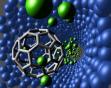 ยุคของการเปลี่ยนแปลงทางเทคโนโลยี
อดีต
ปัจจุบัน
อนาคต
การผสมผสานระหว่างเทคโนโลยีก่อให้เกิดนวัตกรรมใหม่
การเปลี่ยนแปลงที่ 3 : บริบทด้านเทคโนโลยี
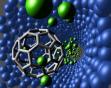 การผสมผสานระหว่างเทคโนโลยีคอมพิวเตอร์กับชีววิทยาในการรักษาโรค
Internet เป็นปัจจัยพื้นฐานในชีวิต
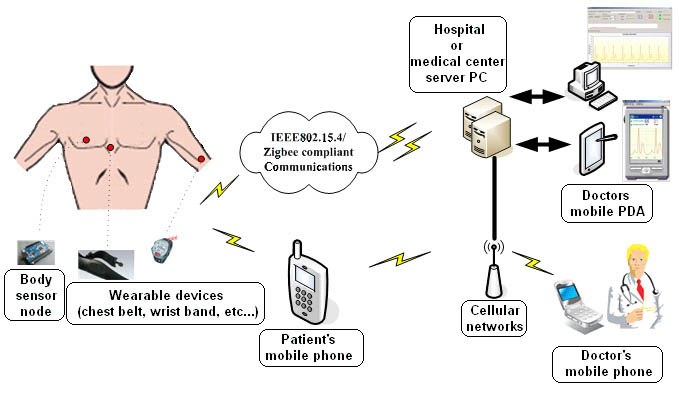 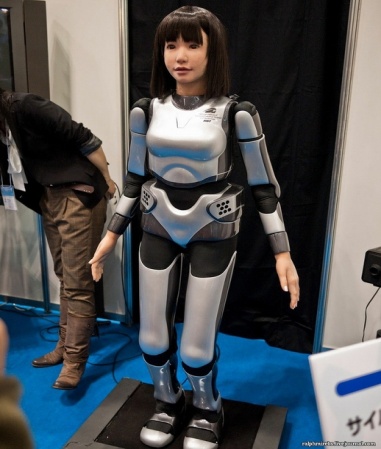 การร่วมมือระหว่างกลุ่มธุรกิจที่มี core ต่างกันเพื่อสร้างผลิตภัณฑ์ใหม่
มีการนำเทคโนโลยีชีวภาพมาประยุกต์ให้เกิดประโยชน์ด้านต่างๆ เช่น การพัฒนาพันธุ์พืชและสัตว์ การผลิตยารักษาโรค 
เทคโนโลยีเพื่อพัฒนาโครงสร้างพื้นฐานก้าวไกลขึ้น เช่น เครื่องบินที่เดินทางเร็วขึ้น
ภาพรวมการพัฒนาเทคโนโลยีของประเทศไทย
การเปลี่ยนแปลงที่ 3 : บริบทด้านเทคโนโลยี
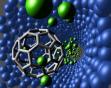 การลงทุนวิจัยและพัฒนาอยู่ในระดับต่ำ
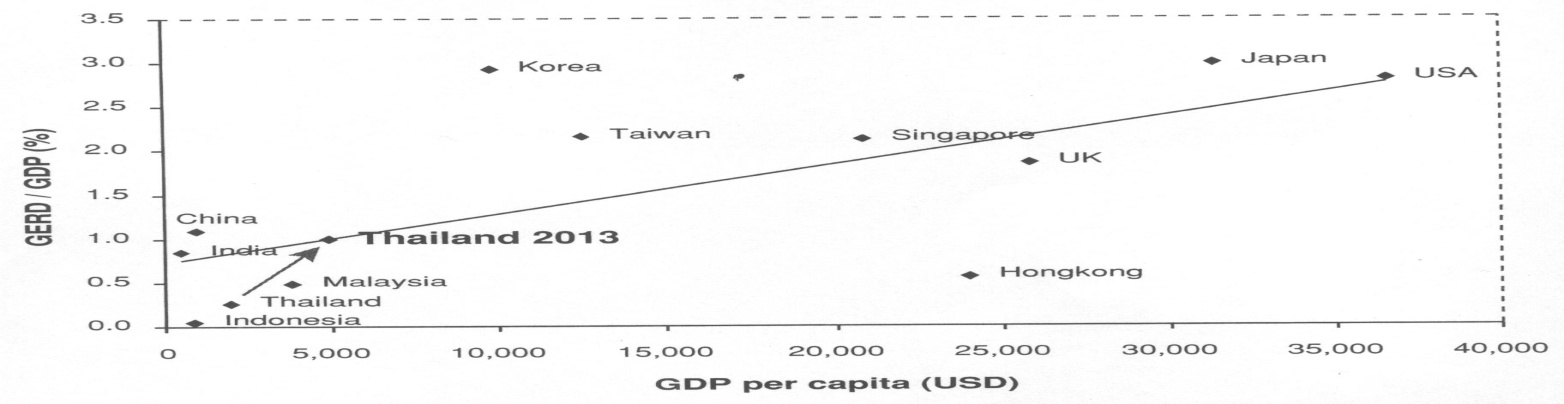 มีการซื้อเทคโนโลยีจากต่างประเทศเพิ่มขึ้นต่อเนื่อง
มีการใช้เทคโนโลยีระดับต่ำ ในระดับของ labor intensive, skilled intensive คือ ผลิตตามแบบผู้ว่าจ้าง (มีเพียงส่วนน้อยที่ใช้เทคโนโลยีแบบเข้มข้น และมีการวิจัยและพัฒนา)
เศรษฐกิจ
สังคม
ผลกระทบต่อประเทศไทย
สิ่งแวดล้อม
การเปลี่ยนแปลงที่ 3 : บริบทด้านเทคโนโลยี
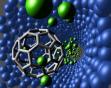 ปัจจัยที่ต้องคำนึงถึง :  ความอ่อนแอของการพัฒนาด้านวิทยาศาสตร์และเทคโนโลยี
		:  สังคมไทยมีความเหลื่อมล้ำสูง ทำให้เกิดความเหลื่อมล้ำในการรับ 		   ประยุกต์ใช้ และพัฒนาเทคโนโลยี
การนำเข้าเทคโนโลยีเพื่อผลิตสินค้า
การถ่ายทอดเทคโนโลยีไปสู่ชุมชนเพื่อพัฒนาเศรษฐกิจชุมชน
การพัฒนาคุณภาพชีวิต
การพัฒนาการเรียนรู้
วิถีการดำรงชีวิต
วัฒนธรรมและค่านิยม
การพัฒนาสาธารณสุข
เทคนิคการประหยัดพลังงานใหม่ ๆ
การพัฒนากระบวนการ recycle
ความยุ่งยากในการบำบัดของเสีย
สัดส่วนประชากรโลก
1950
2000
2050
ประเทศพัฒนา
32.2
19.7
13.7
ประเทศกำลังพัฒนา
59.8
69.3
67.6
ประเทศด้อยพัฒนา
8.0
11.0
18.8
การเปลี่ยนแปลงที่ 4 : บริบทด้านพฤติกรรมผู้บริโภค
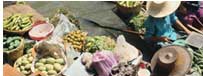 โครงสร้างอายุประชากร
ประชากรของประเทศอุตสาหกรรม อาทิ ยุโรป ญี่ปุ่น สหรัฐ เข้าสู่สังคมผู้สูงอายุ ทำให้ตลาดของผู้สูงอายุเป็นตลาดที่มีขนาดใหญ่ และมีความต้องการสินค้าและบริการเฉพาะสำหรับผู้สูงอายุมากขึ้น
รายได้
ประชากรในกลุ่มรายได้ปานกลางจะเพิ่มขึ้นอย่างรวดเร็ว โดยเฉพาะในภูมิภาคเอเชีย (ประเทศจีน อินเดีย) ทำให้มีความต้องการสินค้าเพิ่มเติมจากความจำเป็นพื้นฐาน อาทิ สินค้าที่สร้างความสุขในการบริโภคและความเป็นอยู่ และมีการเดินทางท่องเที่ยว มากขึ้น
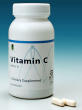 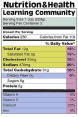 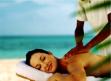 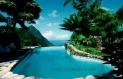 การเปลี่ยนแปลงที่ 4 : บริบทด้านพฤติกรรมผู้บริโภค
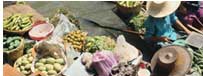 วิถีชีวิต/ความเป็นอยู่
ความเป็นเมืองจะขยายตัวอย่างรวดเร็ว ดังนั้นที่อยู่อาศัย สินค้าและบริการที่สอดคล้องกับวิถีชีวิตความเป็นอยู่ของคนเมือง จะส่งผลต่อการผลิตและบริการ เช่น การซึ้อสินค้าในร้านสะดวกซื้อ การซื้อสินค้าผ่านระบบอินเตอร์เน็ต การซื้ออาหารสำเร็จรูป ฟาสต์ฟู้ด เป็นต้น
รสนิยมและค่านิยม
การแพร่หลายของวัฒนธรรมที่หลากหลาย และเกิดกระแสนิยมการบริโภควัฒนธรรมตะวันออกมากขึ้น
ผู้บริโภคเริ่มสนใจการดูแลสุขภาพและความงาม อาทิ การออกกำลังกาย การรับประทานอาหารที่มีประโยชน์ และให้ความสำคัญกับสินค้าที่เป็นมิตรกับธรรมชาติและสังคม
การโฆษณา
วิถีชีวิตที่เปลี่ยนแปลงไป หรือการเปิดรับเทคโนโลยีที่ทันสมัย ส่งผลให้ผู้บริโภครับรู้ข้อมูลข่าวสารผ่านสื่อใหม่ๆ เพิ่มขึ้น อาทิ สื่อโฆษณาผ่านอินเตอร์เน็ต โทรศัพท์มือถือ หรืออาจเป็นการบริโภคหลายสื่อในเวลาเดียวกัน (multi-tasking)
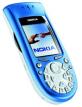 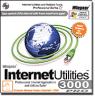 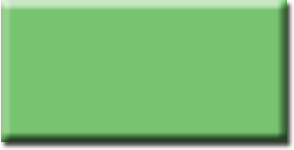 Repackaging/Branding Real Products & Services
Value Creation
Balancing Economic & Social investment
New Demand
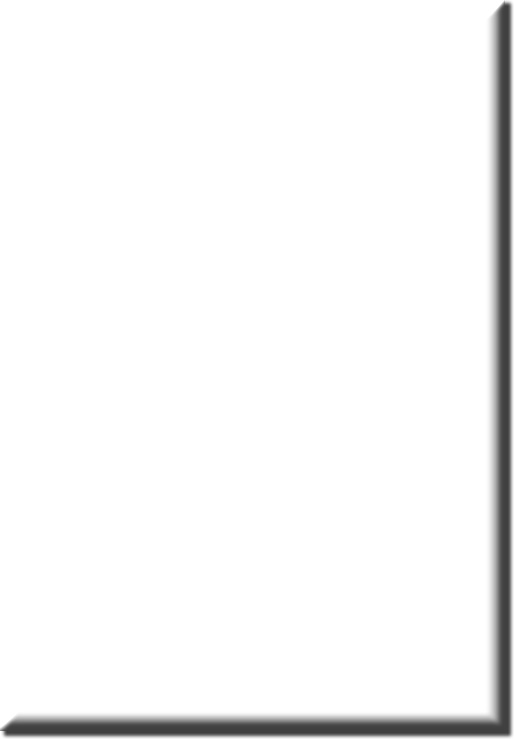 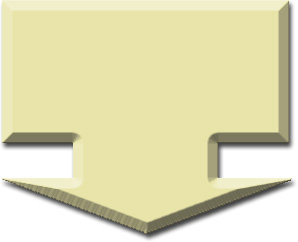 People
Natural resources
Cultural values
Indigenous Knowledge
“Thainess”
Existing Resource Empowerment
การเปลี่ยนแปลงพฤติกรรมของผู้บริโภคเป็นปัจจัยสำคัญที่ชี้ถึงโอกาสของธุรกิจและความสามารถในการแข่งขันของเศรษฐกิจที่ต้องปรับตัวให้เสนอสินค้าและบริการที่เป็นที่ต้องการของผู้บริโภคซึ่งเปลี่ยนแปลงไปอย่างต่อเนื่อง
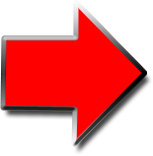 
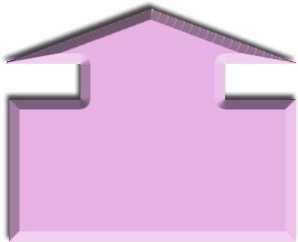 Knowledge
New Technology
Management
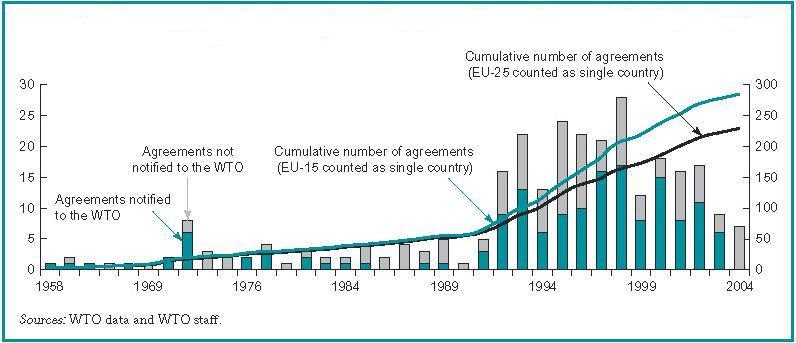 การทำความตกลงการค้าทวิภาคีและภูมิภาคมีจำนวนมากขึ้นตั้งแต่ทศวรรษ 1990 เป็นต้นมา
การเปลี่ยนแปลงที่ 5 : บริบทด้านการรวมตัวของกลุ่มเศรษฐกิจ
และการเปลี่ยนแปลงในตลาดการเงินของโลก
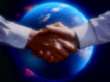 การรวมกลุ่มทางเศรษฐกิจระดับทวิภาคี ภูมิภาคและพหุภาคี มีแนวโน้มเพิ่มขึ้น
รูปแบบของระบบการค้าของโลก (World trading system) มีความเข้มข้นมากขึ้น

ประเทศต่างๆ มีข้อตกลงและใช้กฎเกณฑ์ที่แตกต่างกันไปตามกลุ่มคู่ค้า ภายใต้ข้อตกลงที่แตกต่างกันไป (Spaghetti bowl effect)

ต้องอาศัยกลไกการปรับตัวและการดำเนินนโยบายเศรษฐกิจมหภาคและการปรับตัวในระดับกิจการของภาคธุรกิจเอกชนเพื่อเพิ่มขีดความสามารถในการแข่งขัน
บทบาทเศรษฐกิจของเอเชียเพิ่มขึ้นโดยเฉพาะ ประเทศจีนและอินเดีย
การเคลื่อนย้ายทุนระหว่างประเทศและความเชื่อมโยงด้านการเงินระหว่างประเทศมีแนวโน้มมากขึ้น
การเปลี่ยนแปลงที่ 5 : บริบทด้านการรวมตัวของกลุ่มเศรษฐกิจ
และการเปลี่ยนแปลงในตลาดการเงินของโลก
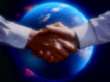 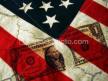 ความไม่สมดุลของเศรษฐกิจสหรัฐฯ และผลกระทบต่อค่าเงินสกุลต่างๆ ในโลก
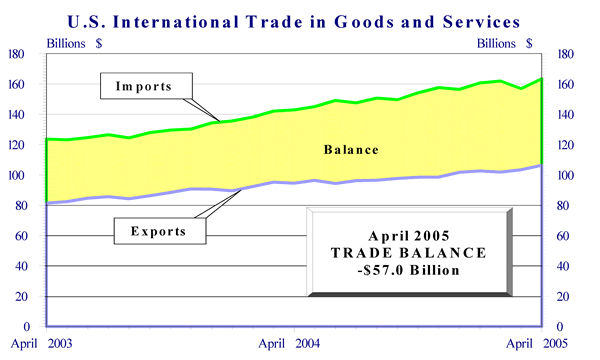 การแก้ปัญหาความไม่สมดุลโดยใข้นโยบายการเงินและการค้าที่เข้มงวดมากขึ้น จะเป็นแรงกดดันต่อนโยบายอัตราแลกเปลี่ยน การค้า และการขยายตัวทางเศรษฐกิจของประเทศอื่นๆ

ประเทศในเอเชียจะต้องดำเนินนโยบายแลกเปลี่ยนที่ยืดหยุ่นมากขึ้น โดยปล่อยให้ค่าเงินเป็นไปตามกลไกตลาดและปัจจัยพื้นฐานทางเศรษฐกิจ
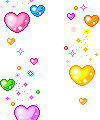 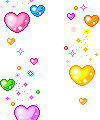 ใครตั้งใจฟังขอให้ได้ A
(Thank you so much)